Invasive Procedures
Amniocentesis
Timeframe: 15-17 weeks post-LMP
	  (Can be done at 10-14 weeks)
20-30 ml amniotic fluid is collected transabdominally or transcervically with a needle - contains supernatant & fetal cells.
Cells cultured & examined for chromosome structure/number and/or direct DNA testing
 The amniotic fluid is analyzed for AFP levels
Amniocentesis
Used when
Advanced maternal age 
 History of chromosomal disorder 
 Parent with chromosomal abnormality
 Mother carrier of X-linked disorder
Amniotic fluid withdrawn
Amniocentesis
Advantages:
Can examine AFP levels for spinal defects
Can be performed by an Ob/Gyn vs. perinatologist
Fetal loss rate very low (0.5%) - for late Amniocenteses
Disadvantages
 Early amniocentesis has a higher risk of  miscarriage (5%)
 Longer wait time for patients than CVS – 1-2 weeks
 Also have some risk of mosaicism
Invasive TestingChorionic Villus Sampling (CVS)
Timeframe: 8-10 weeks post-LMP

Essentially a placental biopsy
Tissue biopsy from the villous area of the chorion is aspirated transcervically or transabdominally
Cells are cultured and analyzed either for chromosomes or direct DNA mutations or direct assays for biochemical activity
Review of CVS Procedures
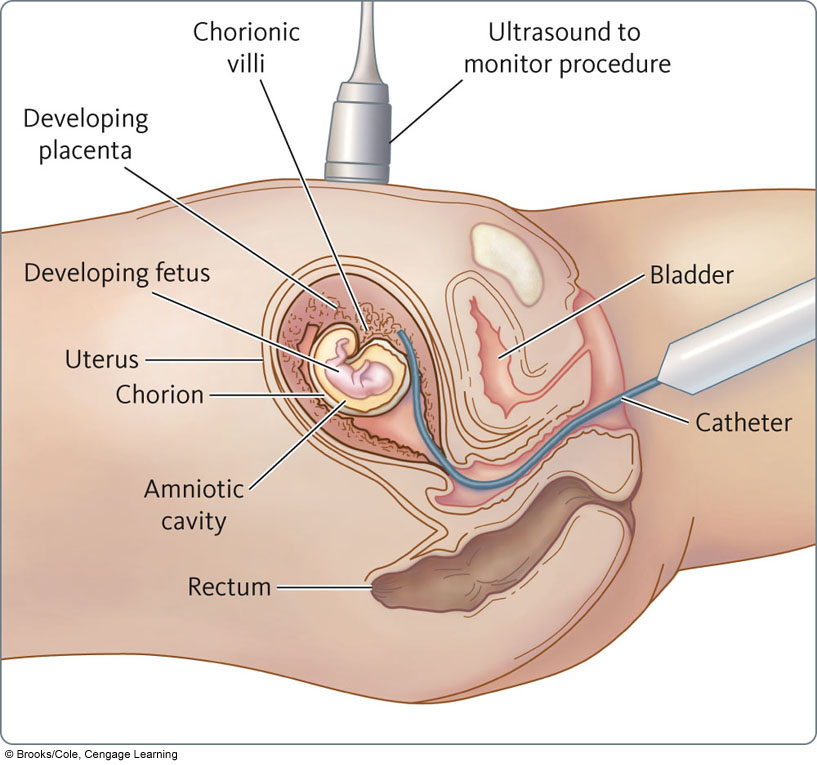 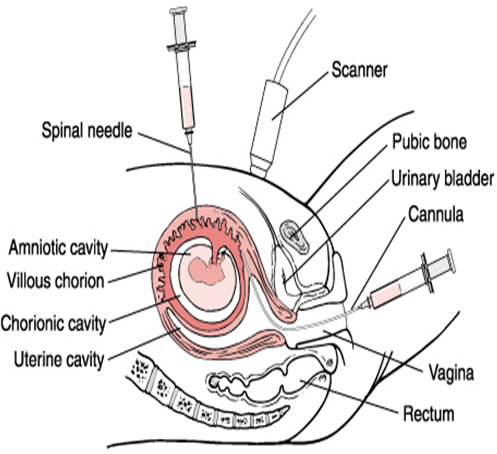 Chorionic villus sampling (CVS)
Advantages:
first trimester diagnosis
diagnostic results provided 
99% of the time
post-CVS fetal loss rate low (1%)
results usually obtained in 5-7 days
Disadvantages
looks only at extraembryonic material - will not detect a defect arising after embryonic material partitioned off
confined placental mosaicism may be a problem (2%)
only gathers cells, not fluid - can’t measure AFP
Can’t identify NTDs
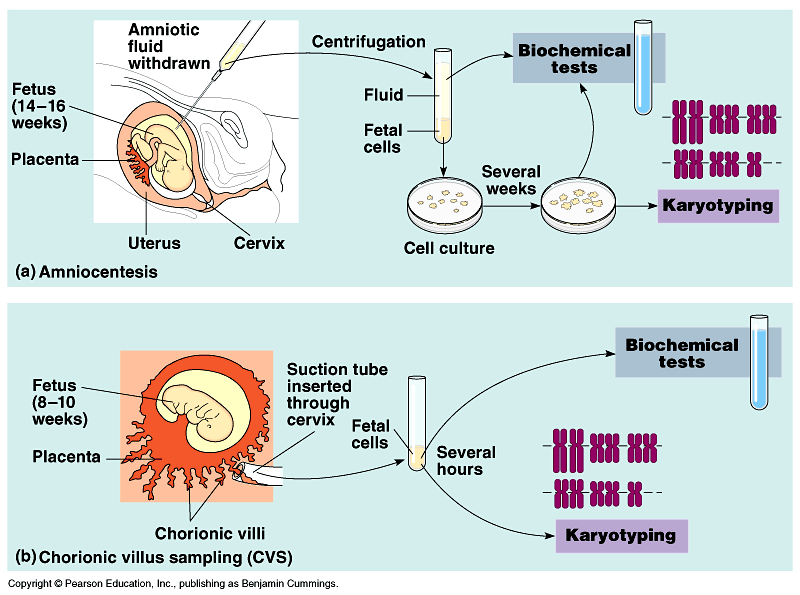 Molecular
Testing
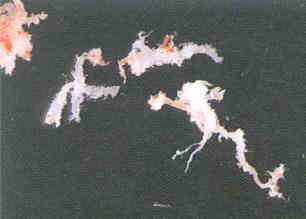 Chorionic 
Villus 
Material
Cordocentesis
Timeframe: 19-21 weeks post-LMP
Advantages:
Rapid diagnosis time, fetal blood cells only need to be cultured for a few days to provide good chromosomes
Disadvantages
Must be performed by a perineonatologist because of difficulty in accessing the umbilical vein
Higher fetal loss than with CVS or Amnio (2-3%)
Fetoscopy
Timeframe: 15-18 weeks post-LMP
Structural abnormalities, skin bx for (epidermolysis bullosa)
Invasive prenatal diagnostic methods
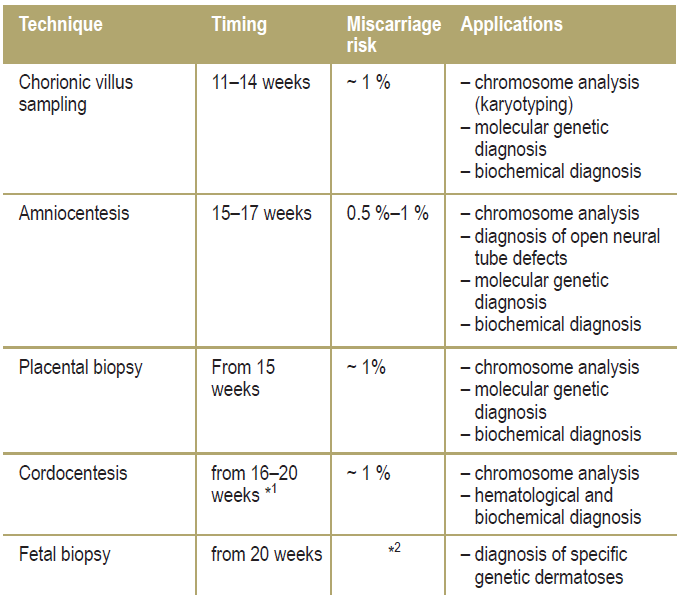 Prenatal Diagnosis
What technique do you use?
Depends upon what you are looking for
Chromosomal abnormalities - need to look at chromosomes - need live fetal cells obtained from amniocentesis or chorionic villus sampling
Hormone or enzyme levels - need cells or fluid
Direct mutation analysis - need DNA (fetal cells)
Tests: Karyotyping, FISH, CGH, Molecular, Biochemical
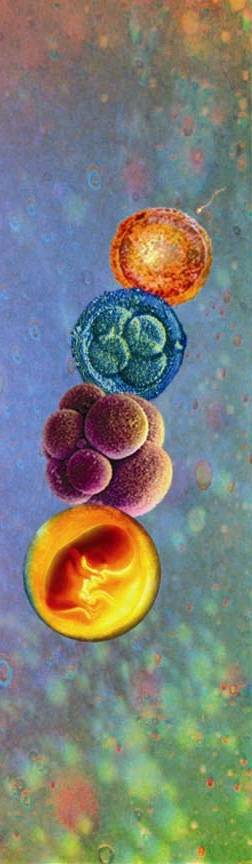 Preimplantation Genetic Diagnosis (PGD)
Pre-implantation Genetic Diagnosis (PGD)
What is it?
Genetic analysis of a single cell from an eight-cell embryo done in conjunction with in vitro fertilization (IVF) to improve the chances of a “normal” pregnancy.
Preimplantation genetic diagnosis (PGD)
Introduced in 1990 by Verlinsky et al in Chicago with polar body biopsy
In London by Handyside et al that same year with blastomere biopsy
Indications: expanded rapidly
Conceive with healthy embryos tested in vitro before implantation  avoid the dilemma of whether or not to terminate a pregnancy or deliver a sick child
PGD Process
Ovulation Induction
Retrieval
Fertilization
Embryo Bx on Day-3
Genetic Analysis
Embryo Transfer
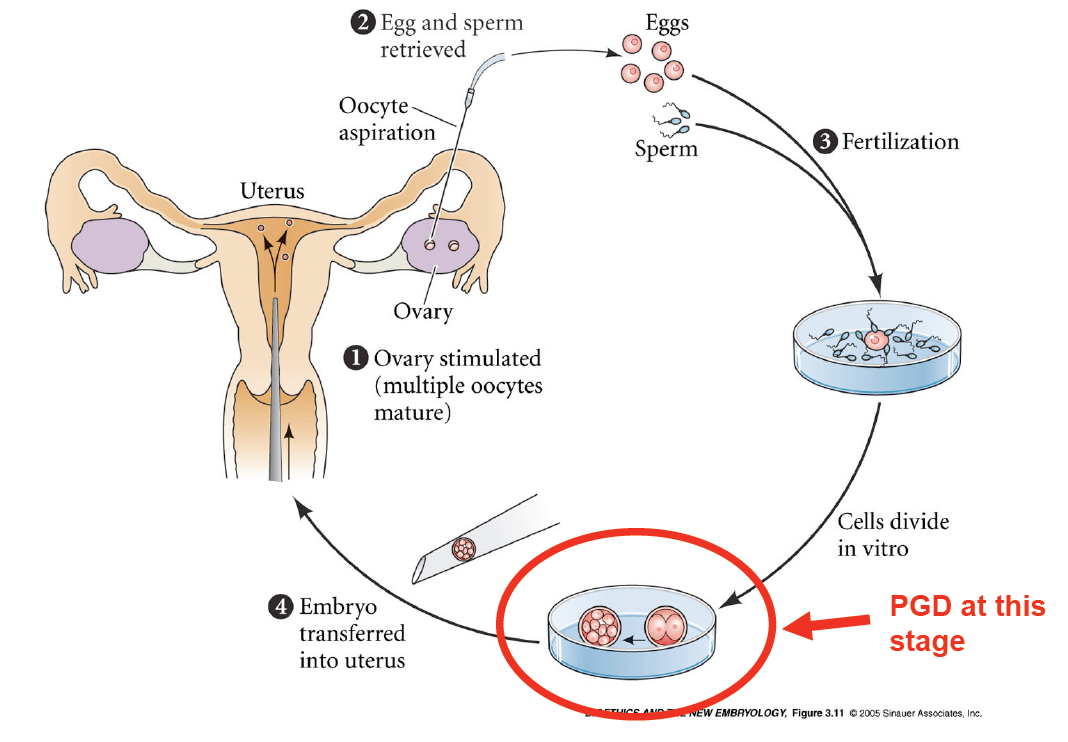 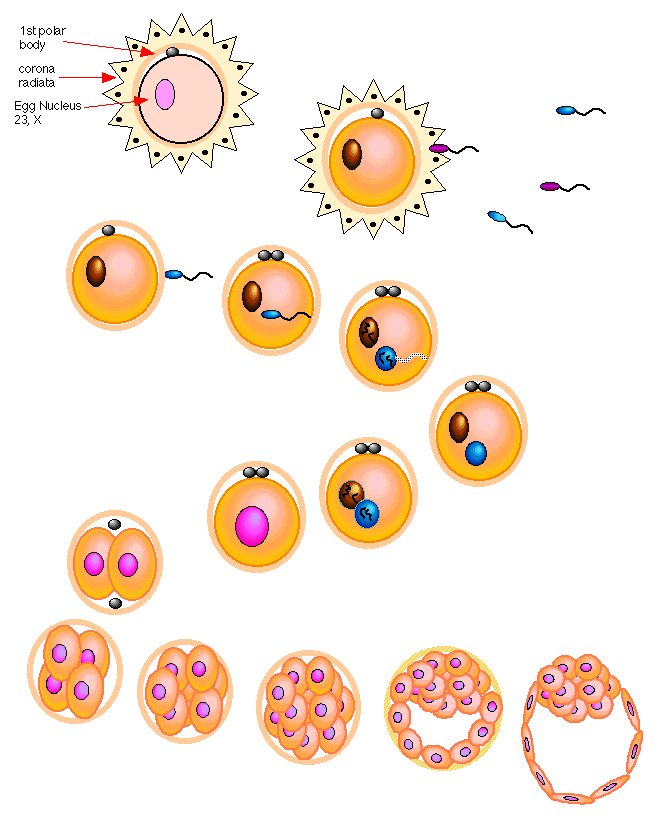 © 2009 Pearson Education Canada Inc.
Eight-cell embryos
Embryos
Single cells
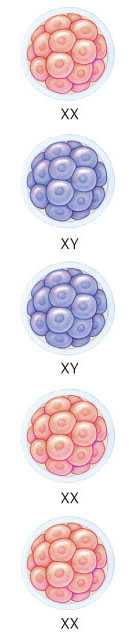 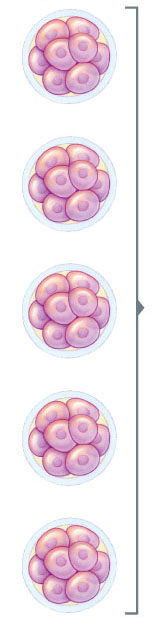 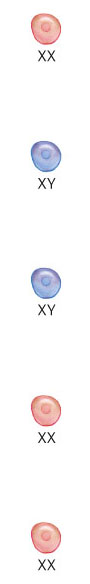 Removal of 
single cell 
for sex 
chromosome 
analysis
Transfer of selected embryos to patient
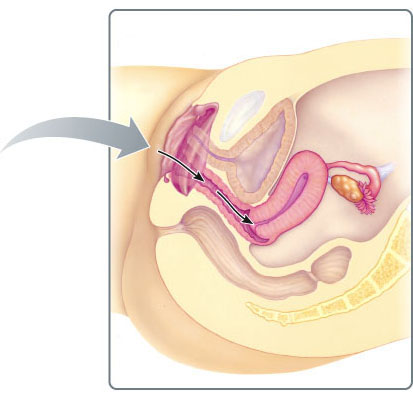 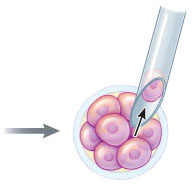 4) The selected embryos are transferred to the uterus for development.
1) Eggs are removed from the ovary, fertilized, and grown to the eight-cell stage.
2) Single cells are identified as either male or female.
3) Embryos 
of the desired sex are selected.
Preimplantation Genetic Diagnosis (PGD)
Ovarian stimulation for IVF with PGD
Embryo micromanipulation
Technique used for biopsy
Numbers of cells removed from the embryo 
May affect :
 Embryo development,
 Implantation rate, 
 The pregnancy outcome
PGD may now be offered
All known single-gene disorders
Chromosomal rearrangement
HLA-matched siblings
Cancer predisposition genes
Late-onset disorders
Monogenic disorders
Translocations together with aneuploidy
Couple who carry a genetic disorder
PGD for HLA Typing
“Savior siblings”: International controversy
Matched Hematopoietic Stem Cell Transplantation: 
   Donate cord blood or bone marrow
Nonmalignant disorders
Genetic diseases affecting the hematopoietic and/or the immune system: (Thalassemia, Fanconi anemia, Wiskott-Aldrich syndrome, sickle-cell disease)
Acquired diseases like aplastic anemia
Malignant diseases like leukemia (↓ Post-transplant morbidity/mortality rates)
HLA Tissue Typing Saviour Siblings
Molly and Adam Nash
Fanconi Anaemia
Charlie WhitakerDiamond Blackfan 
Anaemia
Zain HashmiBeta thalassaemia
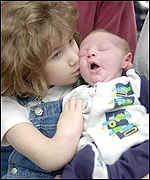 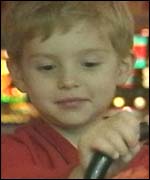 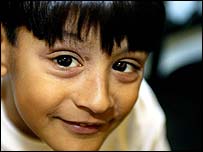 Preimplantation Genetic Diagnosis (PGD)
Advantages:
Very early diagnosis
Only transfer unaffected (or carrier) embryos

Disadvantages
Cost is extremely high
 “Success”/implantation rate low
Discard affected or unused embryos, 
	which has raised ethical concerns
PGD Indications
Procedure is offered to couples:
With known  single gene disorders that can be detected by PGD 
With known chromosomal abnormalities that can be detected by PGD 
Requesting sex selection for X-linked disorders
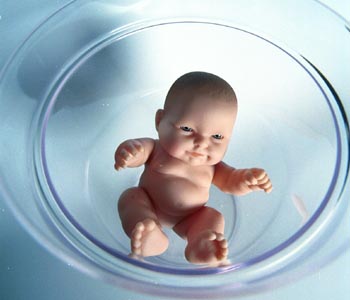 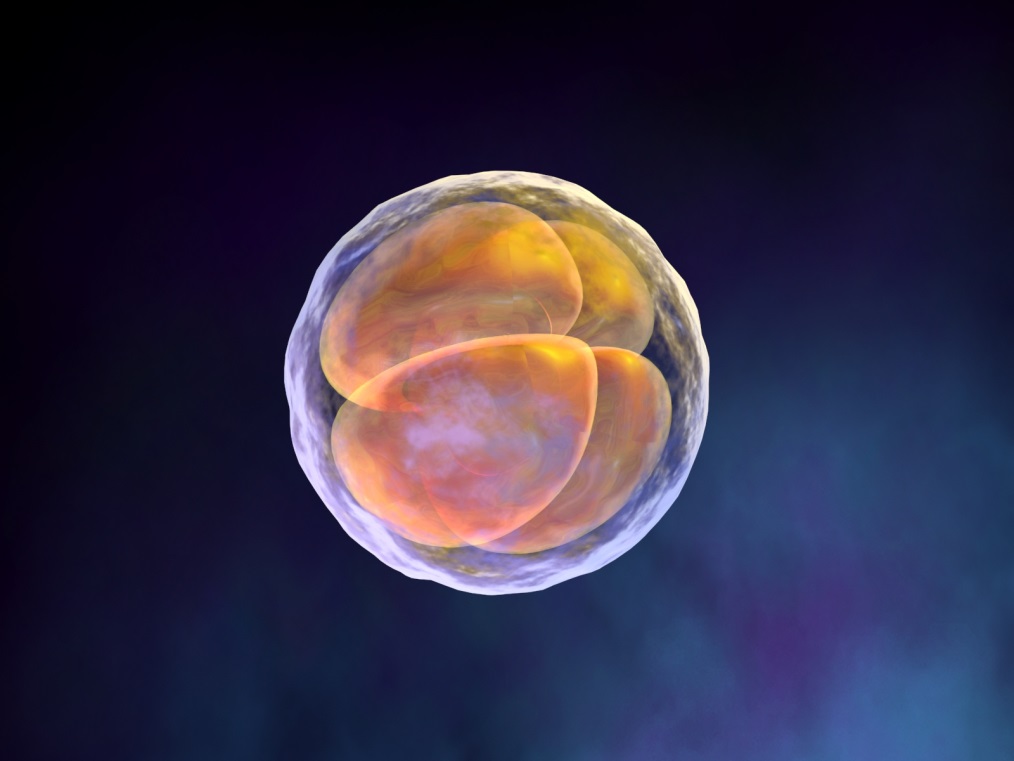 PGD Indications
The procedure has also been offered to couples: undergoing IVF at risk for aneuploidy 
	maternal age > 35 years
	Prior trisomic conception
With recurrent pregnancy losses
Prior failed IVF cycles (>3 prior embryo transfers  with high quality, morphologically normal embryos)
Requesting PGD for HLA-typing (to allow selection of embryos that are histocompatible with live siblings)
Requesting sex selection for “family balancing”
Causes of Misdiagnosis
Human Error
Unprotected sex
mislabeling, misidentification, misinterpretation
wrong embryo transfer
incorrect probes or primers
Technical
Probe or primer failure
contamination (maternal, paternal, operator, carry-over)
Intrinsic (embryo)
Mosaicism
Allele drop out
Uniparental Disomy
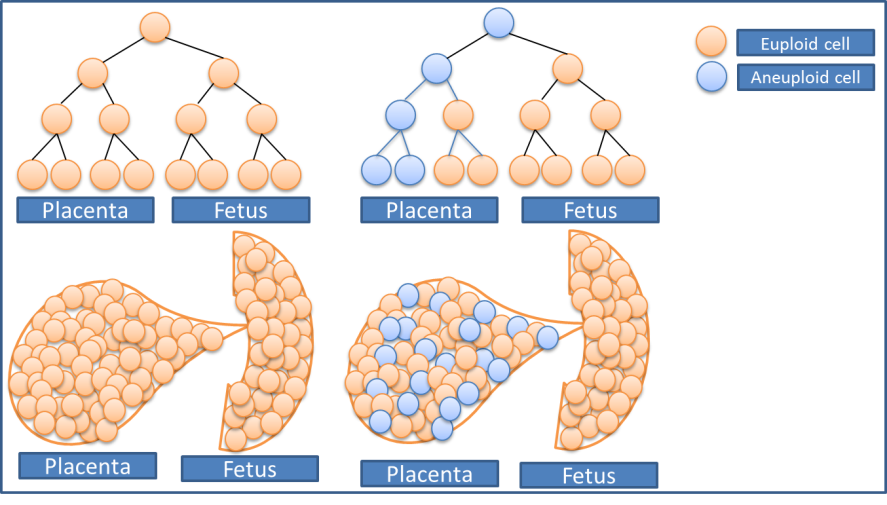 The Methods of Preimplantation Genetic Diagnosis
Remove a single cell (blastomere.) from the 6-8-cell embryo 
Two types of assessment techniques are common:
	a. chromosome “painting” (or FISH)
	b. Genetic testing for specific disease loci (PCR or gene chips)
Limitations of PCR-based tests:
Both alleles may not amplify equally, leading to misdiagnosis or inconclusive results
PCR-based tests only detect disorders at target loci; other mutations may exist elsewhere
Prenatal amniocentesis or CVSis usually recommended
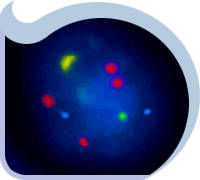 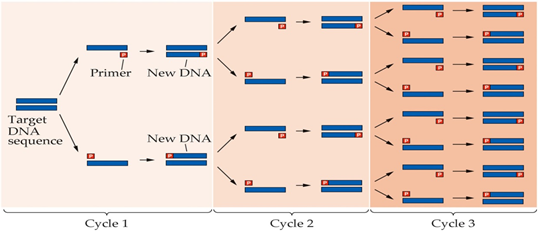 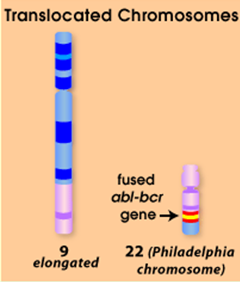 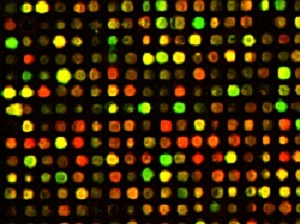 Risks to the child conceived via IVF/PGD:
Low birth weight; premature birth
Developmental delays
Cognitive problems (ADHD)
Urogenital problems
Cerebral pals
Certain cancers (e.g., Beckwith-Weidemann syndrome, which may be related to ICSI)
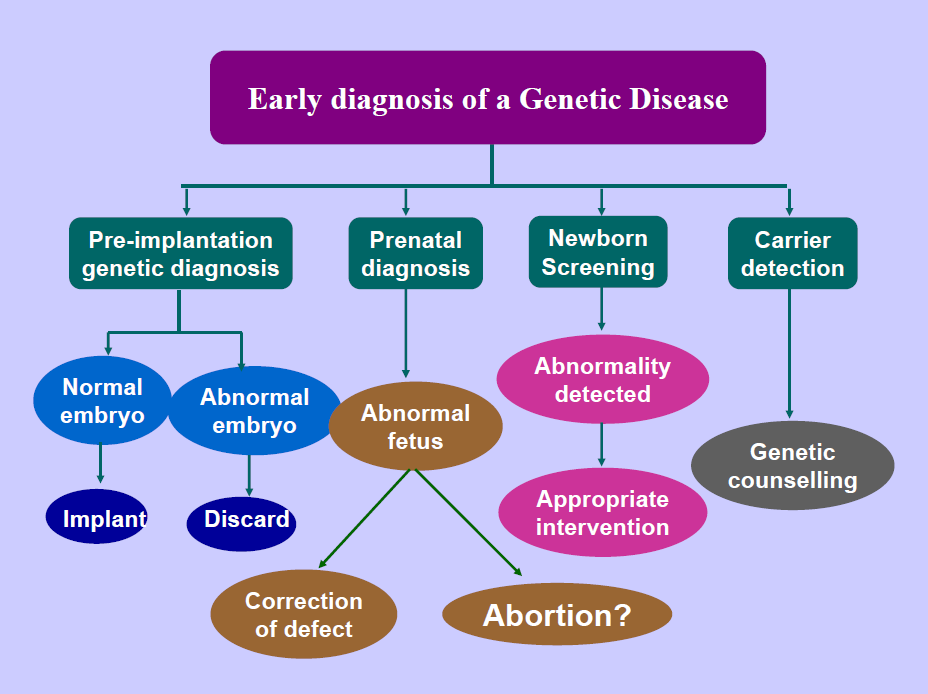 Models  of Regulatory Frameworks  for PGD
[Speaker Notes: Because of the ethical and safety concerns raised by reprogenetic technologies, there has been added  impetus for jurisdictions to determine their respective legal and policy positions in relation to reprogenetic technologies.

Response to the regulation of PGD through out the world has been predictably varied.  However, most jurisdictions have implemented some form of regulatory control.  

The spectrum of control runs from 
a virtually free market system that is regulated only by professional self-regulation and the particular criminal or civil system (US),
 to  facilitative regimes with a broad legislative framework (NZ, UK)
to more precise frameworks derived from specific legislative initiatives, Restrictive frameworks are as precise as possible in terms of specifying acceptable use of pgd.
to complete prohibition.

New Zealand has recently contributed to this  regulatory and policy framework mix with the enactment of the Human Assisted Reproductive Technology Act 2004.

Where PGD is banned, reproductive tourism occurs.]
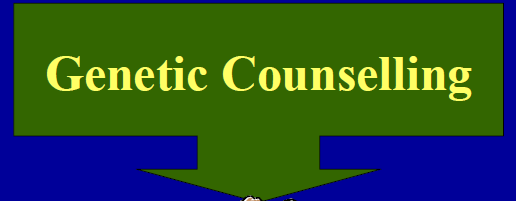 Counselling A educational process by which patientsor/& at risk individuals are given information tounderstand the nature of the genetic disease, its transmission and the options open to them in management and family planning. 
Genetic counselling -an integral part of the management of patients and families with genetic disorders
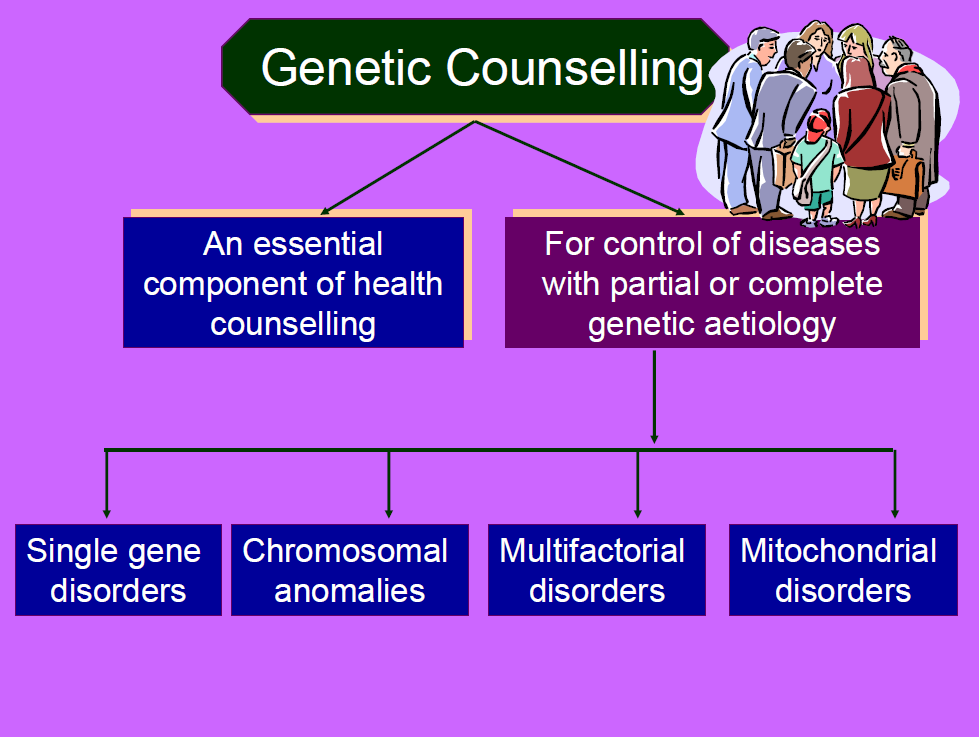 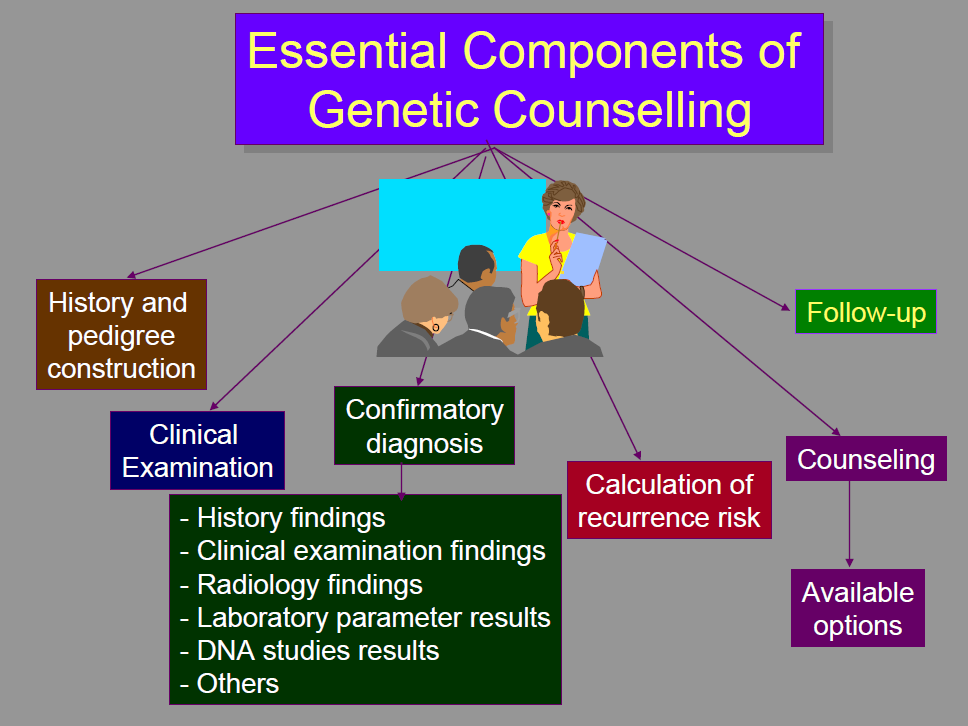 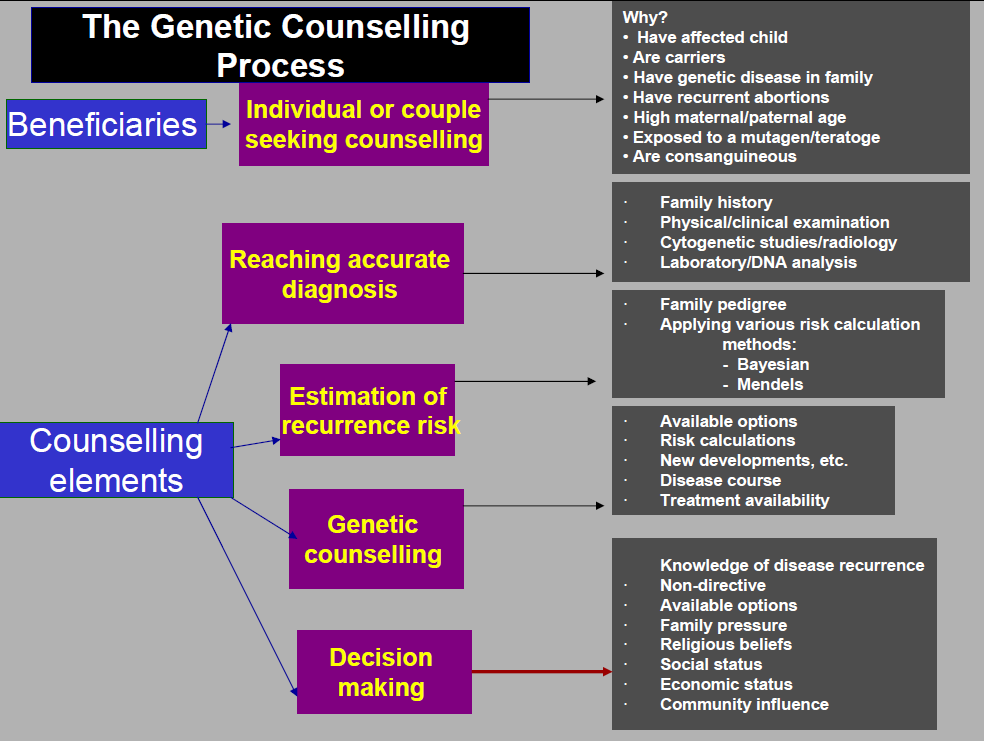 Mohammed El-Khateeb
Therapy of Genetic DisordersMGL-14July. 14th  2014
台大農藝系 遺傳學 601 20000
Chapter 1 slide 34
Types of Genetic Testing
Carrier testing
Premarital Screening
Neonatal testing:
Prenatal diagnosis
Preimplantation diagnosis 
Cell and cell free DNA in Maternal blood
Therapy of Genetic Disorders
Current Therapy of Genetic Disorders
Preventive
Metabolic Manipulation
Gene Product Replacement
Cell or Organ Transplantation
Gene Therapy
Therapy of Genetic Disorders
Preventive Therapy
Preventive screening  
Neonatal screening
Population screening
Prenatal diagnosis 
Preimplantation diagnosis
Therapy of Genetic Disorders
Metabolic Manipulation
Dietary Restriction 
(Lactose restriction for Lactase deficiency; phenylalanine restriction for phenylketonuria)
Dietary Supplementation 
( Biotin for Biotinidase deficiency, Starch for G-6-P deficiency)
Chelation and enhanced excretion
(Copper chelation for Wilson Disease)
Metabolic inhibitors
(allopurinol for gout, Statins for hypercholesterolemia,)
Therapy of Genetic Disorders
Gene Product Therapy
Hormone, protein or enzyme replacement
Hormone supplementation:
Hypothyroidism: Thyroid hormones
Congenital adrenal hyperplasia: Cortisol
Growth hormone
Hemophilia: Clotting factors 
Diabetes: Insulin 
 Enzyme replacement
Gauchers: Beta glucosidase 
Pompe : Alpha glucosidase
SCID: Adenosine deaminase
Examples of Current Enzyme Therapy
Current FDA approved enzyme replacement therapy	
Adenosine deaminase deficiency (SCID)- 
Severe combined Immunodeficiency
No targeting to cells, but removal of metabolites from plasma
 Several Lysosomal Storage Disorders
Genetic deficiency of Lysosomal Enzymes
Therapy: Targeting of deficient enzyme to lysosomes
ENZYME  REPLACEMENT THERAPY   
 FOR LYSOSOMAL STORAGE  DISEASES
Gaucher Disease		Approved 1991
Fabry Disease Approved 	2001 (EU), 2003 (US)
MPS I Approved 		2003 (EU & US)
MPS VI Approved  		2005 (US& EU)
MPS II Approved  		2006 (US)
Pompe Disease Approved  	2006 (US & EU)
Niemann-Pick B Disease	Phase 1 Trial Underway
Current Enzyme Therapy of  Lysosomal Disorders with Intracellular Replacement of Enzyme:
Currently “standard of care”
Gauchers Disease (beta glucosidase; non neuronopathic)

   Current Clinical Trials:
	Glycogen Storage Disease Type II  (acid maltase)
	
	Fabry Disease (alpha galactosidase)
	
	Hurler Disease (alpha iduronidase)
	
	Hunter Disease (iduronate sulfatase)
Cells : 
Bone marrow , 
Stem cells : Embryonic, adult SC Mesenchymal and Peripheral
Organs 
	Kidney	:  Fabry Disease
    Liver:	  Tyrosinemia
Therapy of Genetic Disorders
Cell or Organ Transplantation
STEM CELL THERRAPY
Potential of Stem Cells
Totipotent (total):
Total potential to differentiate into any adult cell type
Total potential to form specialized tissue needed for embryonic development
Pluripotent (plural):
Potential to form most or all  differentiated adult cell types
Multipotent (multiple):
Limited potential
Forms only multiple adult cell types
Oligodendrocytes
Neurons
Properties of Human Embryonic Stem Cells in Culture
Pluripotent – able to form any of ~200 different types of cells of the body
Self‐renewing in vitro – can propagate or proliferate indefinitely in the undifferentiated state
Express the telomerase enzyme and Oct 4 (a master regulator of ESC pluripotency)
Maintain normal chromosome structure and complement even after long periods in culture (unlike many other tissue culture cell lines)
Adult Stem Cells
Adult or somatic stem cells have unknown origin in mature tissues
Unlike embryonic stem cells, which are defined by their origin (inner cell mass of the blastocyst)
Embryonic vs Adult Stem Cells
Multi or pluripotent
Differentiation into some cell types, limited outcomes
Unknown source
Limited numbers, more difficult to isolate

Less likely to cause immune rejection, since the patient’s own cells can be used
Totipotent
Differentiation into ANY cell type
Known Source
Large numbers can be harvested from embryos
May cause immune rejection
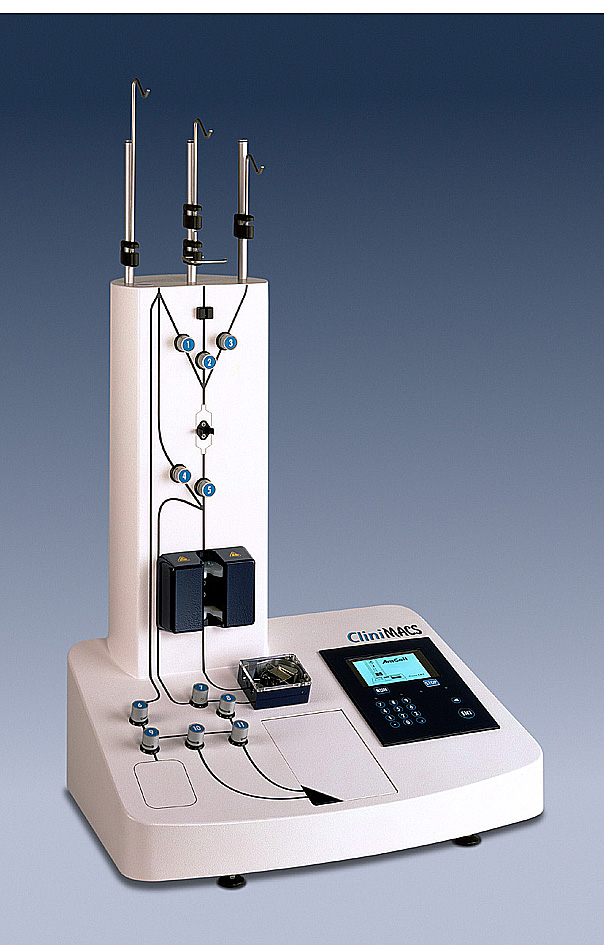 Magnetic Positive 
Selection
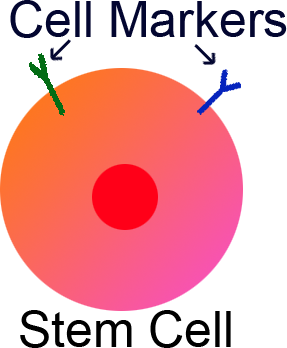 Stem Cell Markers
c-Kit
Oct4 (ATGCAAAT) 
        POU Family Protein
CD34
CD38
Cd44
CD133
Nestin
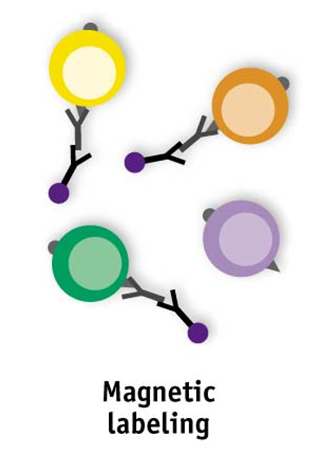 HSC Gene Therapy Timeline.
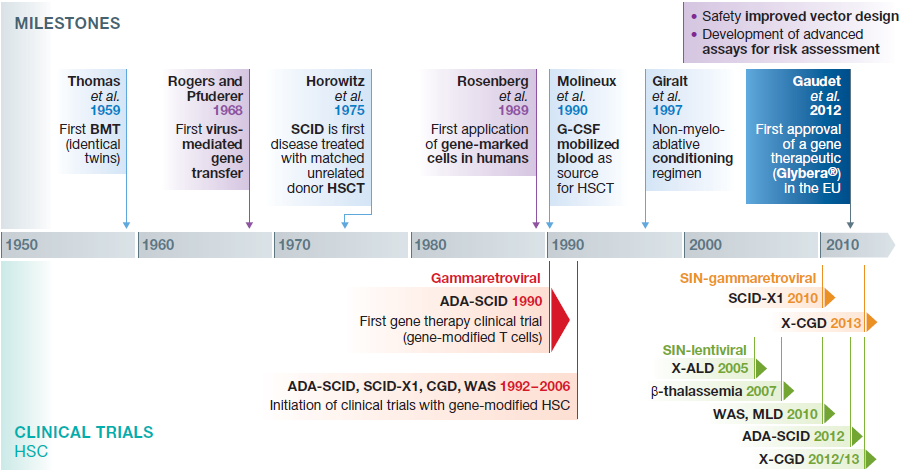 Stem Cell Therapy Challenges
Ethical considerations for ESC research
Safety challenges – Use of ESCs or differentiated cells derived from ESCs for therapy? Considerations to avoid tumor formation. Immune system challenges to avoid rejection of foreign cells.
Understanding the basic mechanisms that underlie stem cell biology
Summary:
Stem cell therapies offer regenerative prospects for numerous human diseases
Stem cells are capable of renewal and differentiation.
Stem cells are derived from numerous sources and have different potency capacities.
Adult stem cells (ASCs) have been detected in numerous tissues.
Considerable debate surrounds the use of embryonic stem cells,  Adult stem cells may offer similar prospects for therapy as do as ESCs, yet a complete understanding of stem cell applications will require a basic understanding of differentiation and renewal mechanisms in ASCs and ESCs as well.